CHÀO MỪNG HS ĐẾN VỚI 
PHÒNG HỌC TRỰC TUYẾN 
MÔN NGỮ VĂN KHỐI 6
NỘI QUY PHÒNG HỌC
1. Các con nghiêm túc trong buổi học.
2. Không mất trật tự,nói chuyện trong buổi học.
3. Đổi tên trên thiết bị đăng nhập đúng họ tên ,lớp..
4. Nội dung nào các con chưa hiểu cứ mạnh dạn hỏi.
5 .Học sinh vi phạm GV sẽ chặn ID và không cho các con học trong buổi học đó.
6.Các con ghi bài và làm bài đầy đủ trong buổi học.
   Cô chúc các con ngoan và học tốt nhé!
KIỂM TRA BÀI CŨ
Câu  1:   Nhân hoá là gì ? Nêu các kiểu nhân hóa?
TRẢ LỜI : 
* Nhân hóa là gọi tả con vật, cây cối, đồ vật,… bằng những từ ngữ vốn được dùng để gọi tả con người ; làm cho thế giới loài vật, cây cối, đồ vật,… trở nên gần gũi với con người, biểu thị được những suy nghĩ, tình cảm của con người.
* Các kiểu nhân hóa :
Có ba kiểu nhân hóa 
- Dùng từ ngữ vốn gọi người để gọi vật.
- Dùng những từ vốn chỉ hoạt động, tính chất của người để chỉ hoạt động, tính chất của vật.
- Trò chuyện, xưng hô với vật như đối với người.
Câu  2:   Xác định kiểu nhân hoá trong câu ca dao sau ?
     Núi cao chi lắm núi ơi ?
              Núi che mặt trời chẳng thấy người thương.
Đáp án
          Núi cao chi lắm núi ơi ?
→ Trò chuyện, xưng hô với vật như đối với người
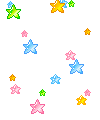 Tiếng việt : ẨN DỤ
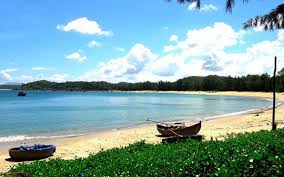 Ngày ngày mặt trời đi qua trên lăngThấy một mặt trời trong lăng rất đỏ.
Hình ảnh “Mặt trời” ở trong hai  câu thơ trên chỉ ai?
Mặt trời của bắp thì nằm trên đồi 
Mặt trời của mẹ em nằm trên lưng.
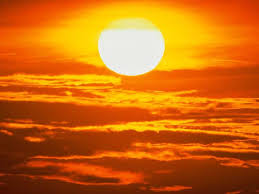 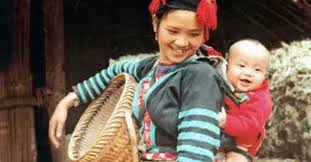 ẨN DỤ
Trong khổ thơ dưới đây cụm từ Người Cha dùng để chỉ ai? Vì sao có thể ví như vậy?
Tìm hiểu chung:
  1. Ẩn dụ là gì?1. Ví dụ
“ Anh đội viên nhìn Bác
Càng nhìn lại càng thương
Người Cha mái tóc bạc 
Đốt lửa cho anh nằm”
Người Cha: chỉ Bác Hồ
Bác với Người Cha có những phẩm chất giống nhau:                    
                       Tuổi tác
                   Tình thương yêu con
                   Sự chăm sóc chu đáo đối với con…
ẨN DỤ
Trong khổ thơ dưới đây cụm từ Người Cha dùng để chỉ ai? Vì sao có thể ví như vậy?
Tìm hiểu chung:
  1. Ẩn dụ là gì?1. Ví dụ
“ Anh đội viên nhìn Bác
Càng nhìn lại càng thương
Người Cha mái tóc bạc 
Đốt lửa cho anh nằm”
Người Cha: chỉ Bác Hồ
Bác với Người Cha có những phẩm chất giống nhau:                    
                       Tuổi tác
                   Tình thương yêu con
                   Sự chăm sóc chu đáo đối với con…
ẨN DỤ
Tìm hiểu chung:
  1. Ẩn dụ là gì?1. Ví dụ
“ Anh đội viên nhìn Bác
Càng nhìn lại càng thương
Người Cha mái tóc bạc 
Đốt lửa cho anh nằm”
Trong khổ thơ dưới đây cụm từ Người Cha dùng để chỉ ai? Vì sao có thể ví như vậy?
Người Cha: chỉ Bác Hồ
Bác với Người Cha có những phẩm chất giống nhau:                    
                       Tuổi tác
                   Tình thương yêu con
                   Sự chăm sóc chu đáo đối với con…
cách diễn đạt sau
1. Ví dụ
Cách 1: Bác Hồ mái tóc bạc
diễn đạt bình thường
Cách 2: Bác Hồ như Người cha
sử dụng so sánh
Cách 3: Người Cha mái tóc bạc
Sử dụng nghệ thuật ẩn dụ
Tại sao Bác Hồ lại được ví như Người Cha?
->Vì tình cảm của Bác dành cho các anh đội viên cũng giống như tình cảm của người cha dành cho con.
Cách nói này có gì giống và khác so với phép so sánh ?
Theo em ẩn dụ là gì?
=>Ẩn dụ là:
- gọi tên sự vật, hiện tượng 
này bằng tên sự vật, hiện tượng khác,
 - có nét tương đồng với nó, 
- nhằm tăng sức gợi hình, gợi cảm cho sự diễn 
đạt.
II. LUYỆN TẬP
Bài tập 2: Tìm các ẩn dụ trong những ví dụ dưới đây. Nêu lên nét tương đồng giữa các sự vật, hiện tượng được so sánh ngầm với nhau:
a/    Ăn quả nhớ kẻ trồng cây. (Tục ngữ)
b/    Gần mực thì đen, gần đèn thì sáng.                                                                         (Tục ngữ)
c/ Thuyền về có nhớ bến chăng ? 
          Bến thì một dạ khăng khăng đợi thuyền. 
                                                                         (Ca dao)
d/Ngày ngày mặt trời đi qua trên lăng 
       Thấy một mặt trời trong lăng rất đỏ. 
                                                                    (Viễn Phương)
Bài tập 2: Tìm các ẩn dụ trong những ví dụ dưới đây.
a/    Ăn quả nhớ kẻ trồng cây.
“Sự hưởng thụ thành quả lao động”
“Người lao động, người tạo ra thành quả”
b/ Gần mực thì đen,gần đèn thì sáng.
“cái xấu”
“cái tốt, cái hay, cái tiến bộ”
c/      Thuyền về có nhớ bến chăng ?                                                     Bến thì một dạ khăng khăng đợi thuyền
“người ở lại”
“người đi xa”
d/  Ngày ngày mặt trời đi qua trên lăng                                                     Thấy một mặt trời trong lăng rất đỏ.
(Viễn Phương)
“Bác Hồ”
HƯỚNG DẪN VỀ NHÀ
-Học khái niệm ẩn dụ. Đọc và nghiên cứu thêm tác dụng của Ẩn dụ.
-Học bài và làm bài tập trong sácg giáo khoa những bài chưa hoàn thành.
- Chuẩn bị bài Hoán dụ.